Social Media and Me
Alan Zhang
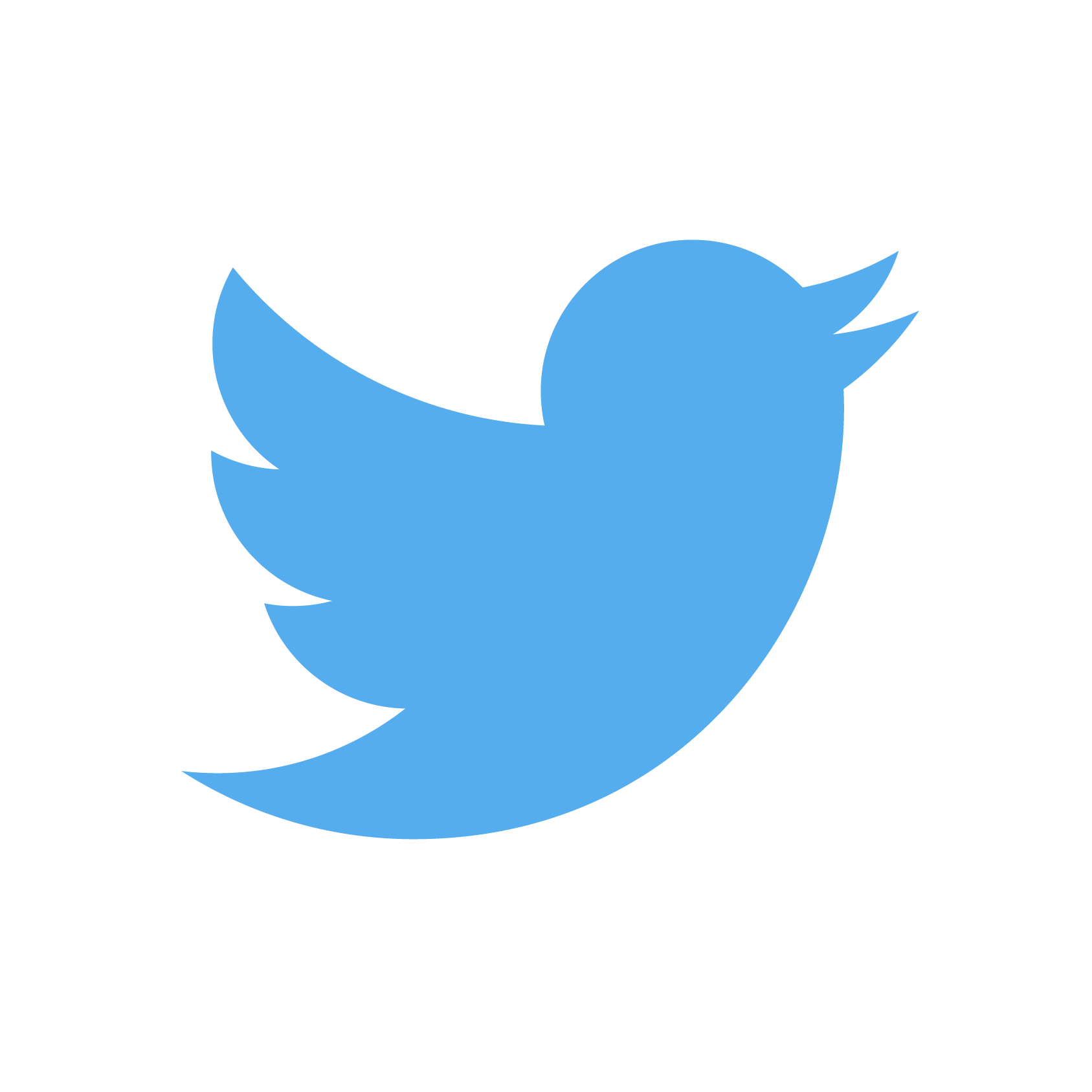 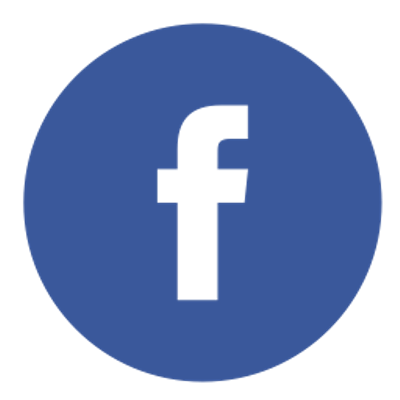 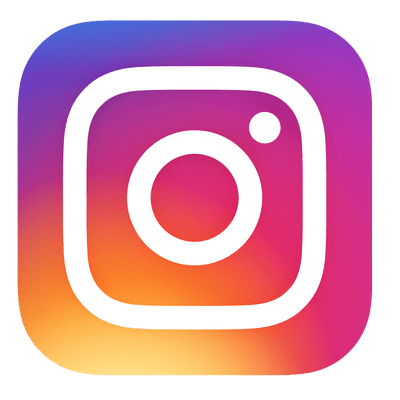 Social Media
[Speaker Notes: Section 1, q1 + 2]
How has social media changed the way we consume and understand information?
With social media…
Information can be sent around the world with the singular click of a button
Information can go viral within seconds of being sent
On social media, not everything that we see is true, as some sources might be bias, or intentionally leave out certain details to make it sound a certain way.
However….
What do I do?
When I see a story is particularly far-fetched…
I will look it up and do more research. 
Otherwise…
I tend to not research the topic further when I think its believable
Now that I think of it…
I probably should do more research to verify what I’m reading, as information is bound to be biased because it is almost impossible to be perfectly neutral.
Fact and Analyzation
What are some methods I use to tell the difference between fact and interpretation, opinion and judgement?
Sometimes I pay close attention to the language used. 
If I see language such as “I think”, or “Many people think”, then it is probably opinion. 
If I see language such as “this happened”, then its probably fact.
Another method is by doing additional research and comparing multiple perspectives. 
I do this by comparing information from several different sources. If there is overlapping information, then its probably fact, otherwise, its probably opinion. 
I often find it interesting to read opinions from different perspectives and different points of view, as they might have different points.
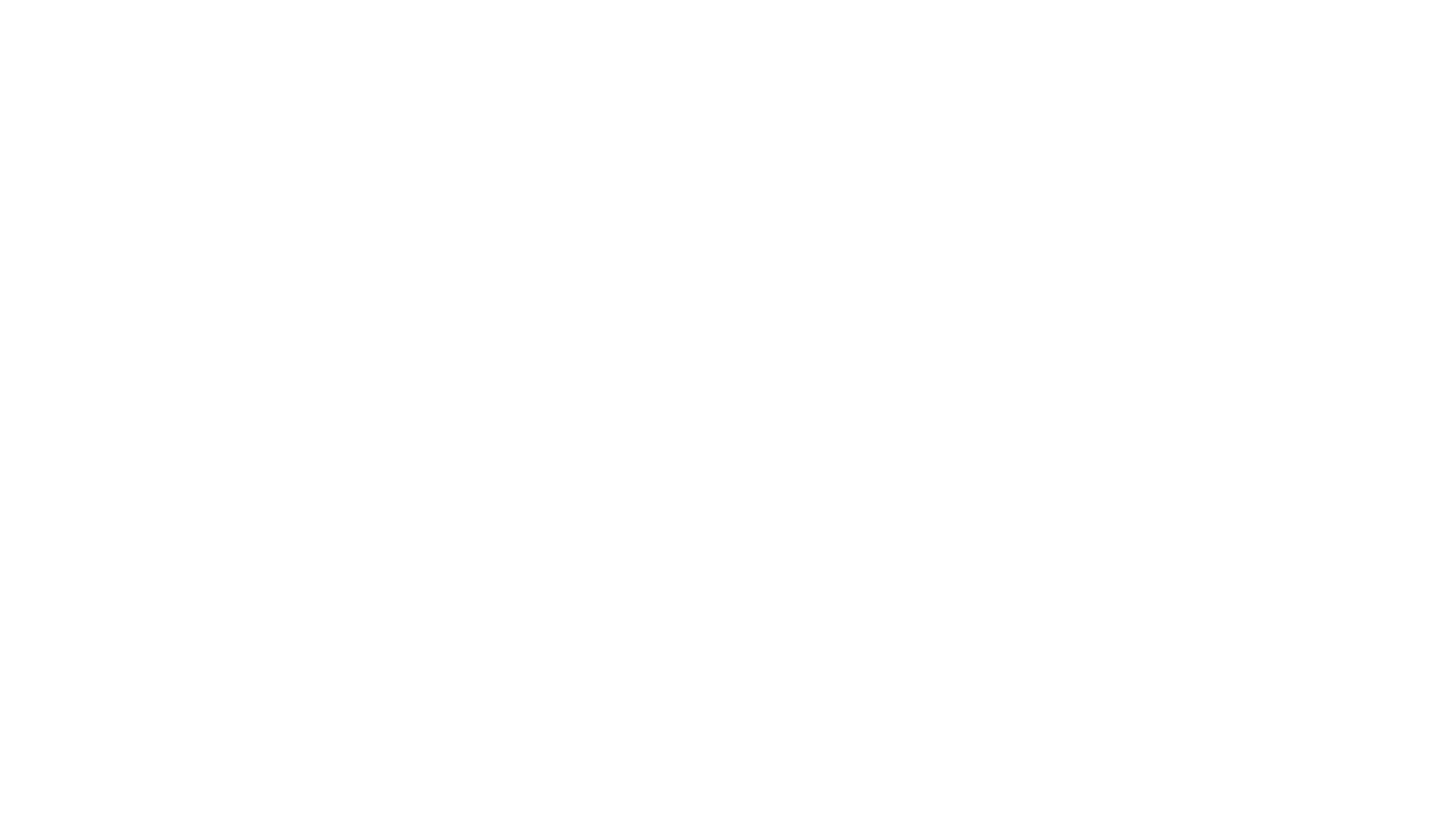 Social Media in our world
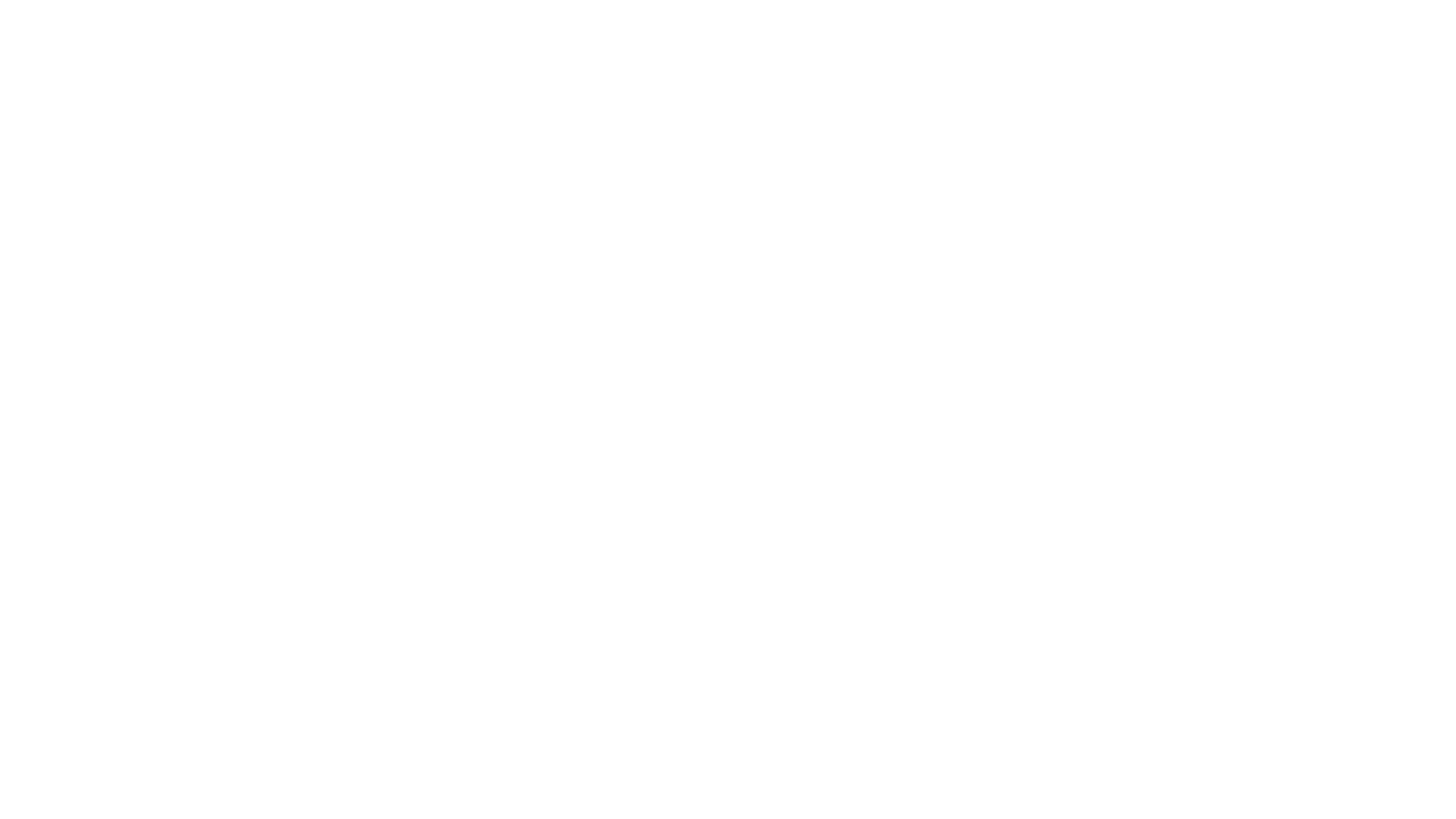 Value
From online interactions, people might gain value from “likes”, “views”, or “reposts”, and treat them as a sort of “digital currency” that gauges popularity.
When you don’t get as much likes or “value” from your posts as you would like …
You might feel self-doubt, and take down the post.
You might question yourself, and ask yourself what went wrong
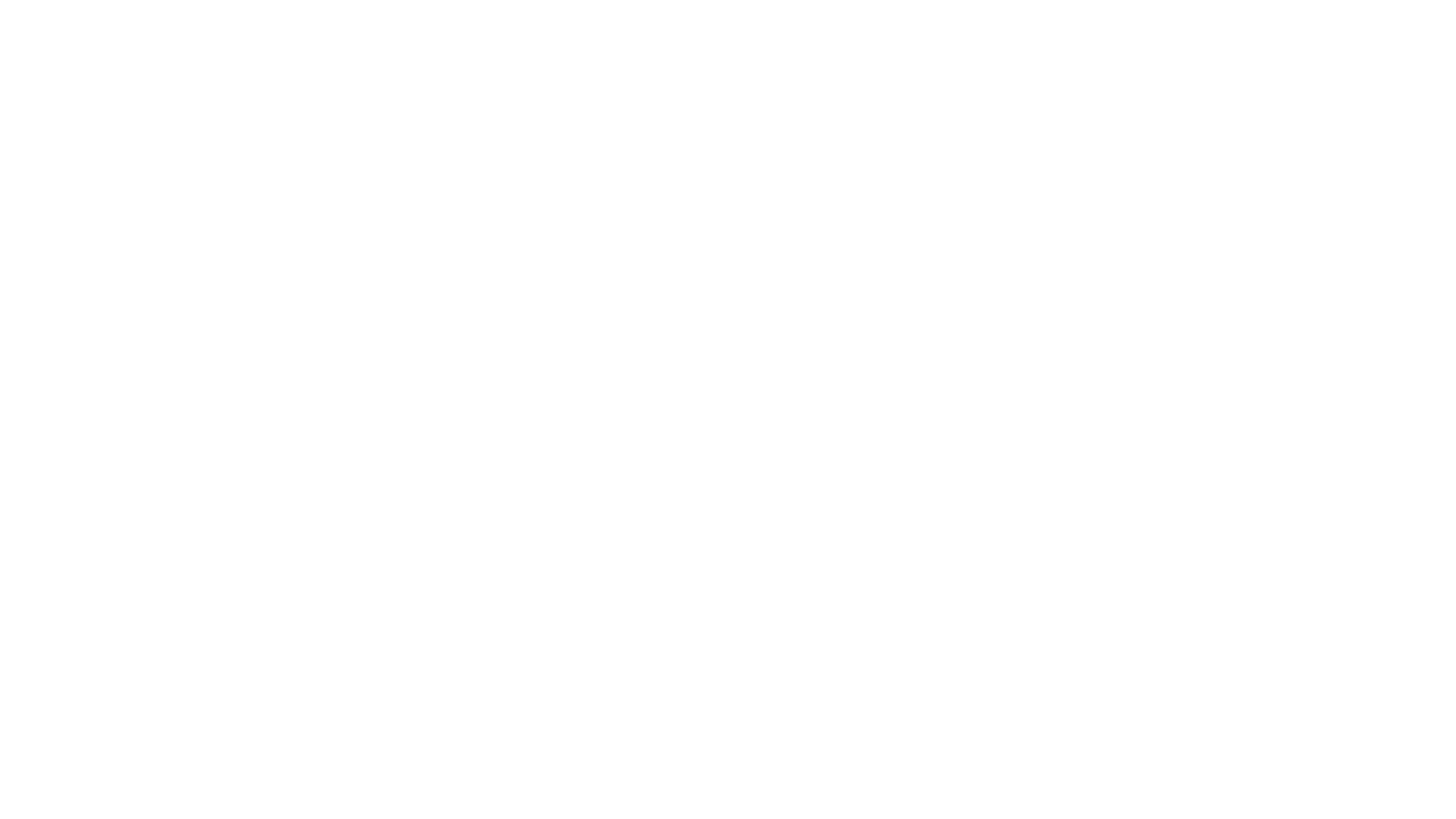 Influences on Youth culture
Something I found relatable from this video…
7/10 people would ditch social media if they wouldn’t get “left out” if they did it.

Why did I get social media?
All my friends and classmates got it
It became our main way of communicating outside of person to person. I’ve talked to and met several people online from school that I normally wouldn’t have talked to if it wasn’t for social media
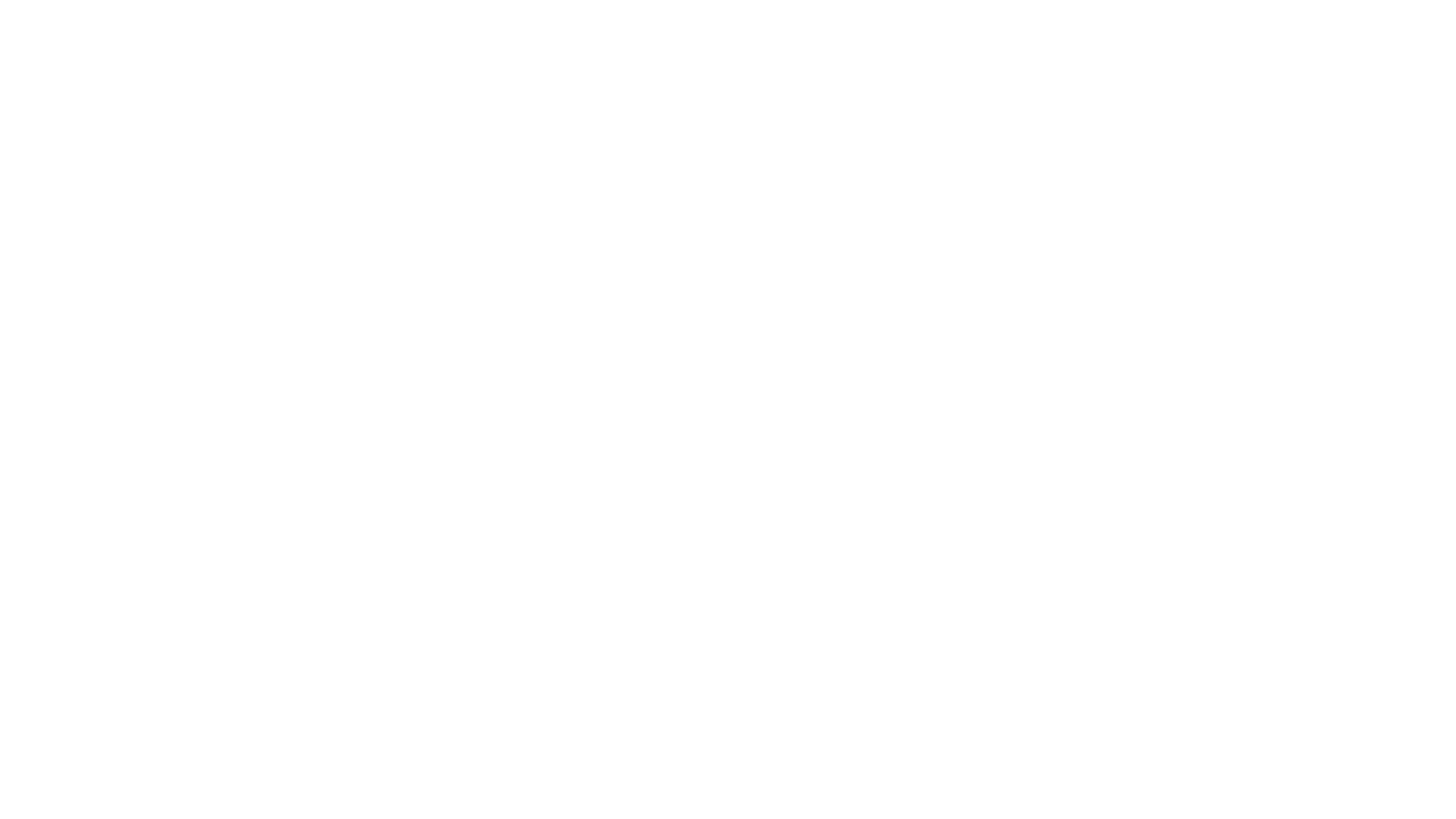 Do you think about how your posts might affect you?
How might the post be seen by others? What might the post say about you? How might the post be seen in the future?
Personally…
I often consider how a post might been seen by others and how it may be seen in the future several times before clicking the post button. 
For me, this process often takes a lot of time (sometimes taking hours), as I tend to think very carefully about what I’m about to post before posting it.
Unfortunately, I often do not think about what I’m posting says about me, but I’m starting to think I should, as this is one of the factors to deciding how a post might be seen in the future.
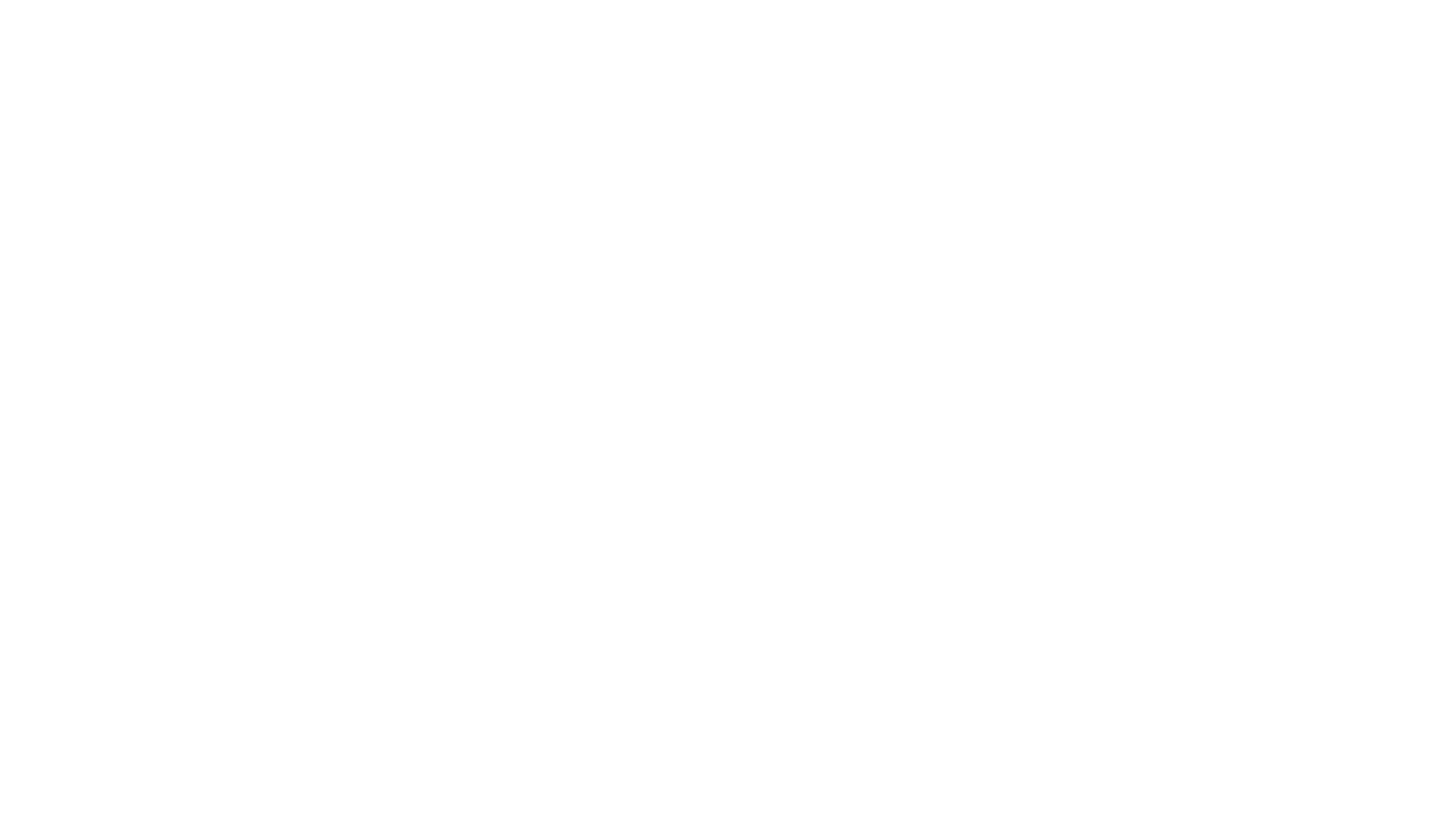 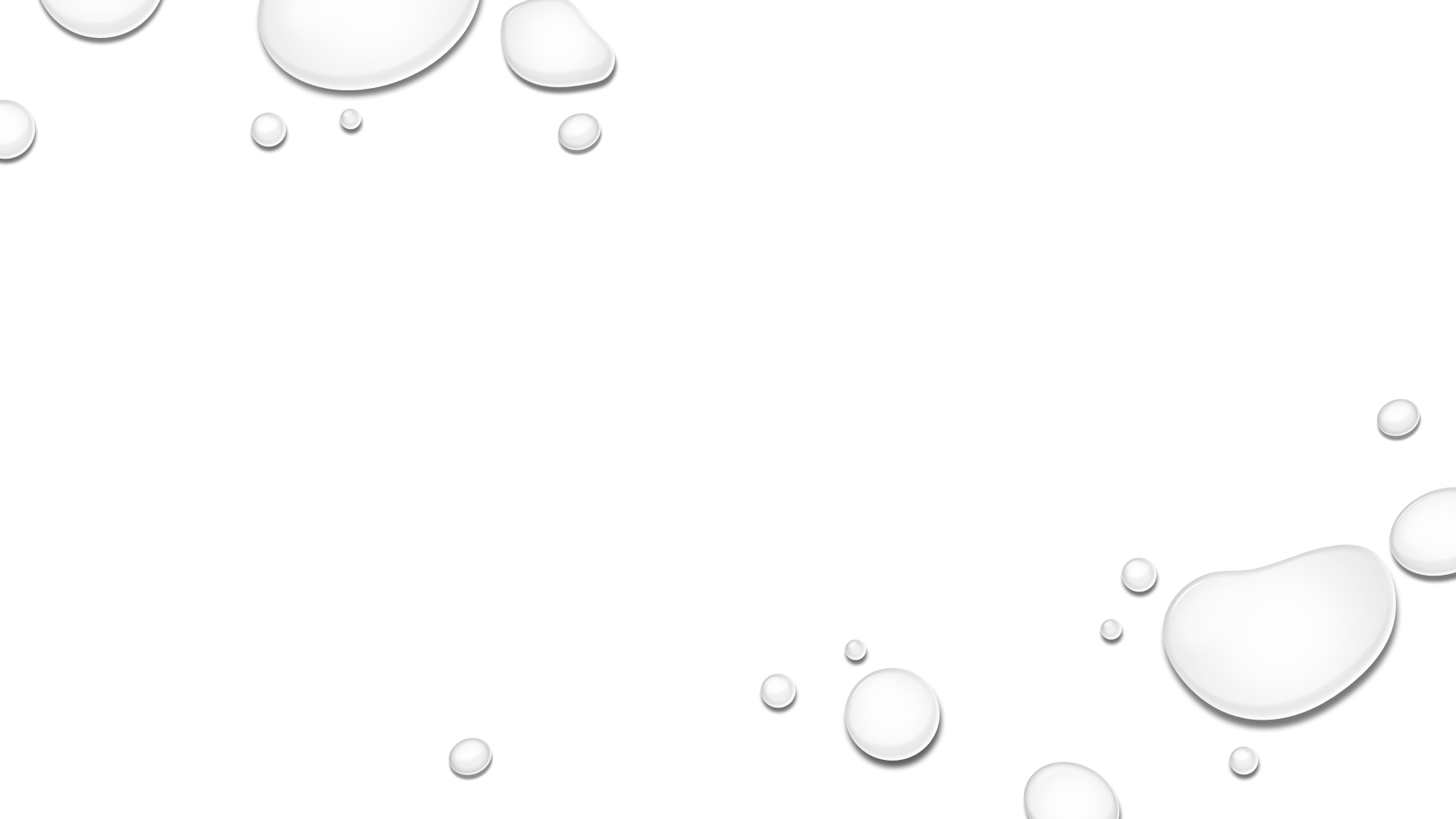 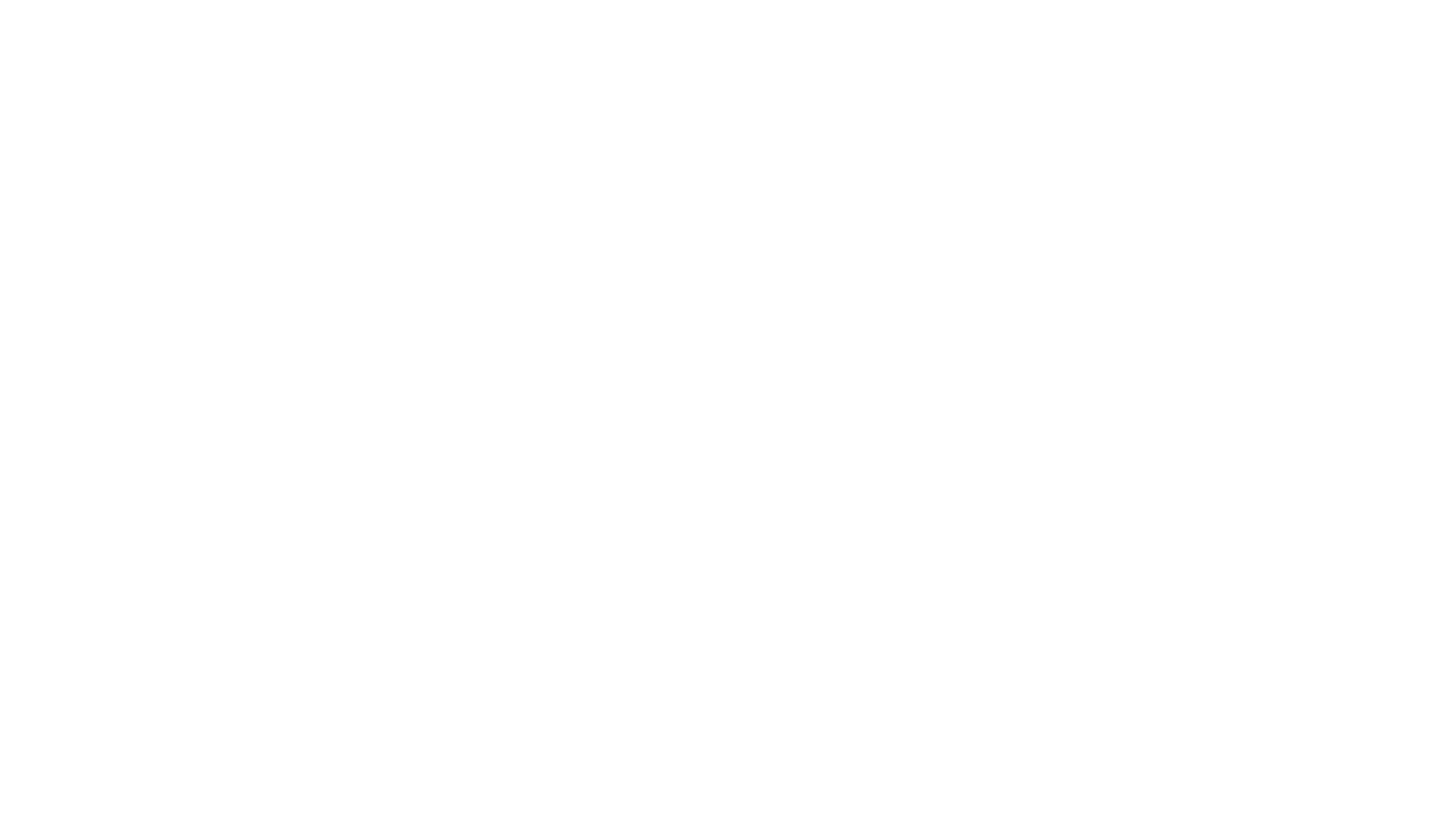 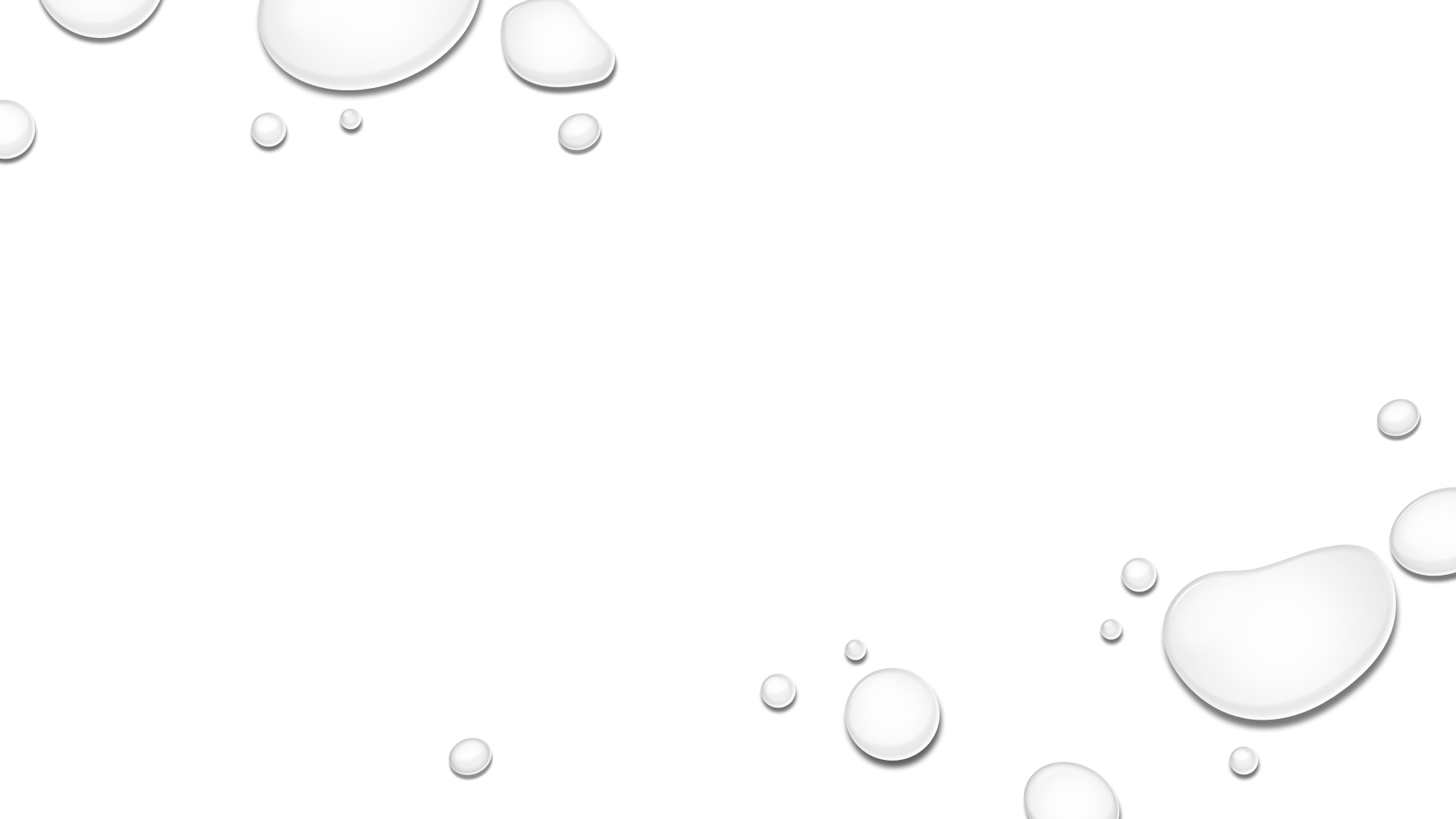 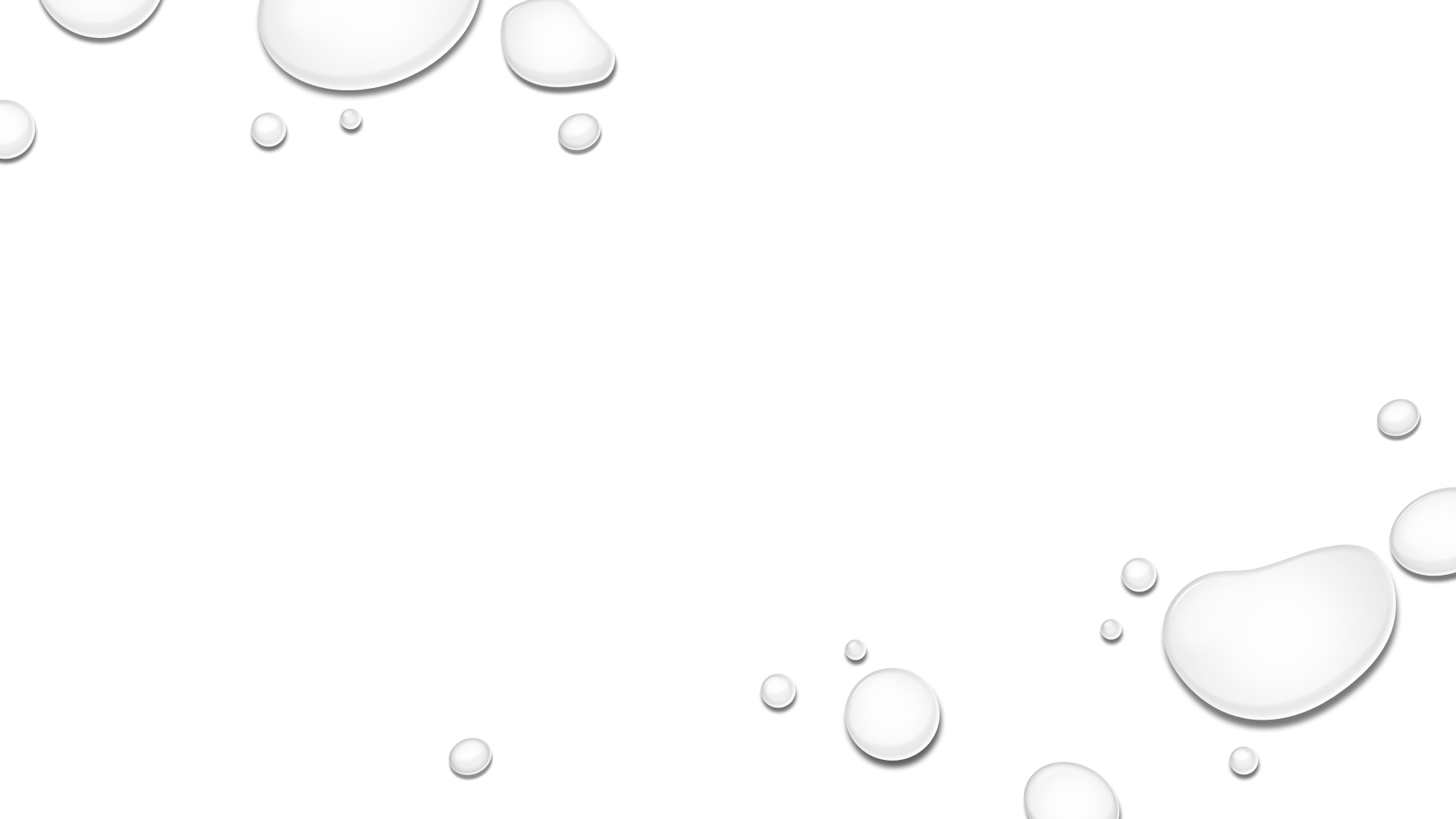 A Different World
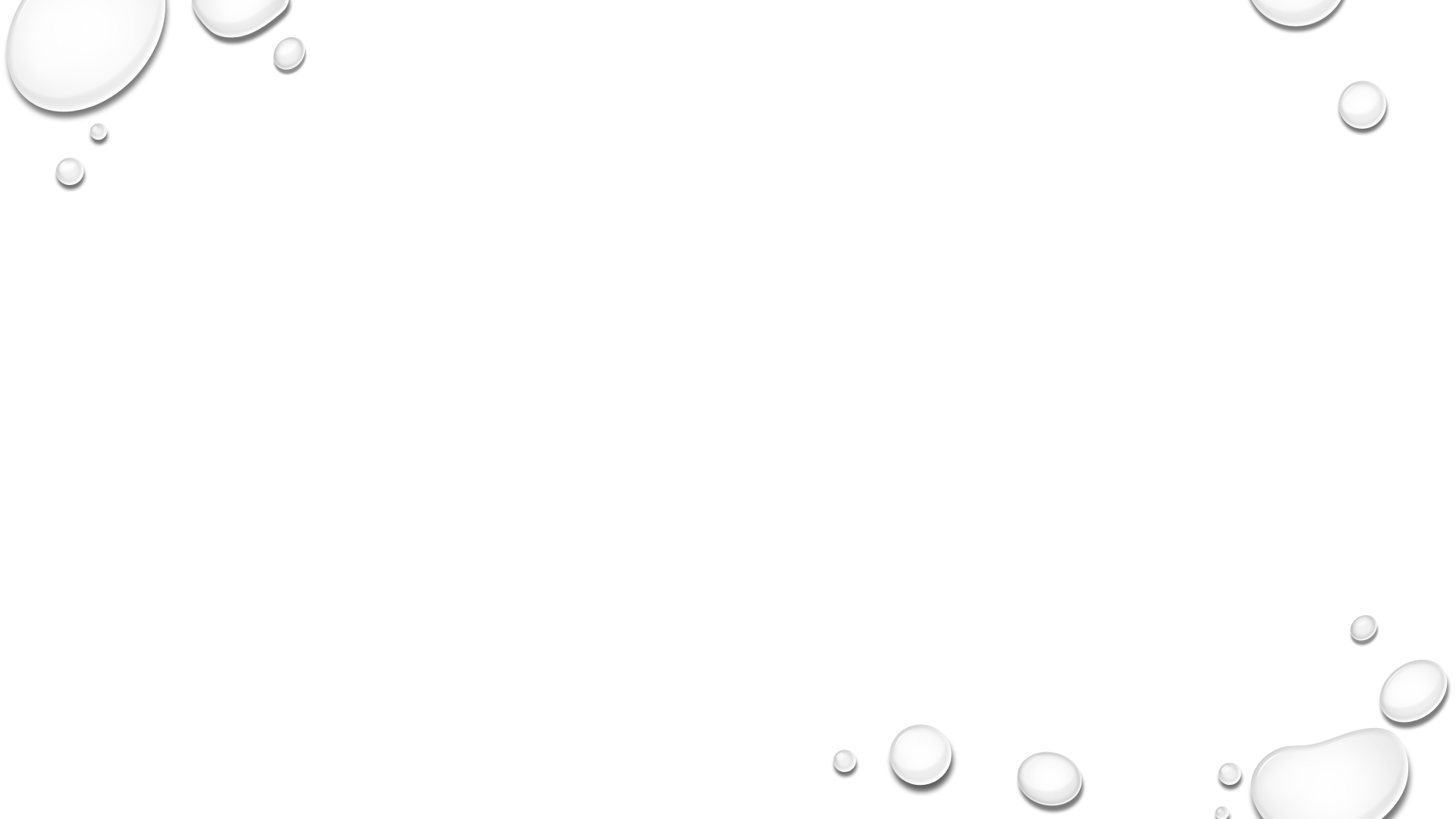 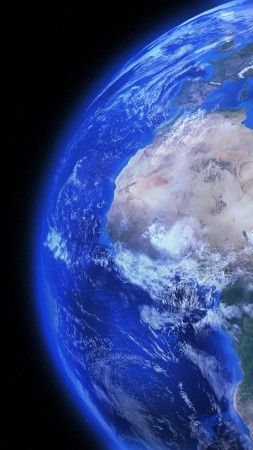 A distant future….?
What was seen in the video looks like a distant future… or does it?

Some things from that world is already starting to show up in our world….
The point system
What is it?
In this world, people gain and lose points based on “ratings” that they receive from other people.

What does it do?
Points are extremely important in this world as they control what things someone has access to. The more points one has, the more “high ranking” one is, and therefore has access to more amenities and resources..
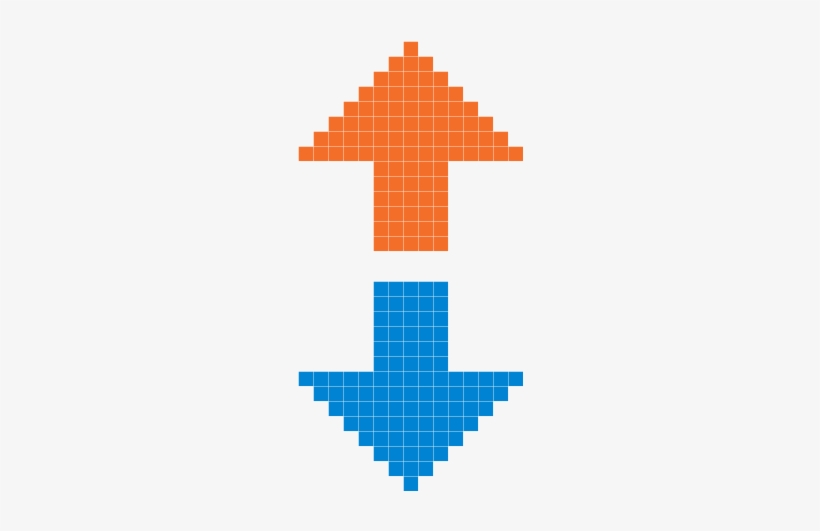 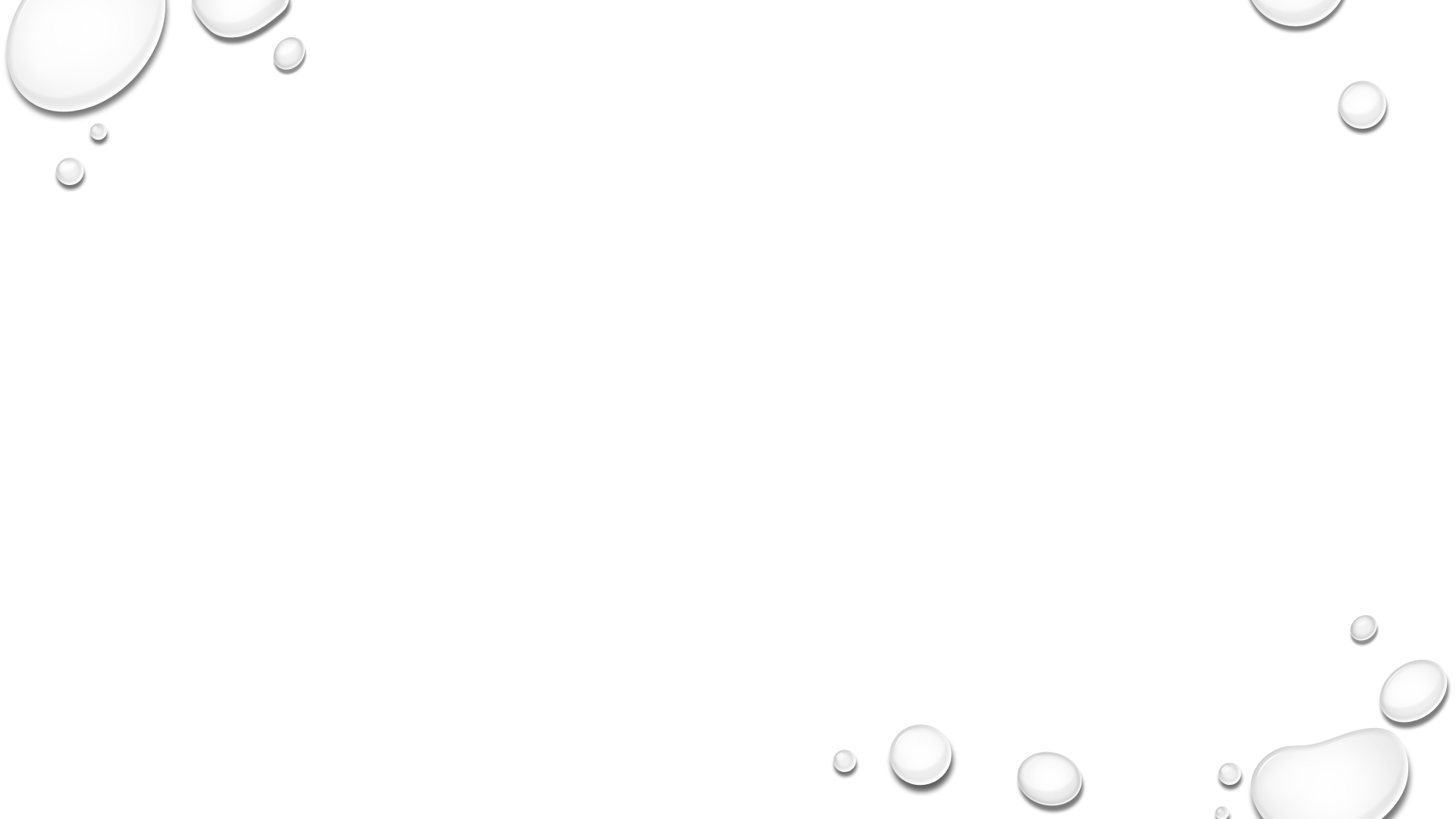 Value
Relation… or no?
The value from gained from this type of social interaction is extremely similar to the value gained from liking, reposing, and gaining views on social media today, except on a much more dramatized and expanded level. 
Instead of representing a digital currency like it is today, this point system IS the currency. You cannot do anything with low standing and your points will shape your entire life.
In this world, all social interactions in this clip is determined by the amount of points you have. 
Talking to someone who has less points than you is considered “unclean” and will cause you to lose rating yourself.
Effects
[Speaker Notes: Section 3, q 2, 3, 4]
Works Cited
Facebook Icon Transparent Background [Digital image]. (n.d.). Retrieved March 03, 2021, from http://clipart-library.com/free/facebook-icon-transparent-background.html
Instagram Logo transparent PNG [Digital image]. (n.d.). Retrieved March 03, 2021, from https://www.stickpng.com/img/icons-logos-emojis/tech-companies/instagram-logo
Pirillo, J. (2021, January). Space, Galaxy and Planets 4k [Digital image]. Retrieved March 03, 2021, from https://www.pinterest.ca/pin/433823376599631002/
Pressing The Upvote Raises The Link, Pressing Downvote - Reddit Upvote Downvote [Digital image]. (n.d.). Retrieved March 03, 2021, from https://www.nicepng.com/ourpic/u2e6q8y3r5i1i1t4_pressing-the-upvote-raises-the-link-pressing-downvote/
Twitter Logo transparent PNG [Digital image]. (n.d.). Retrieved March 03, 2021, from https://www.stickpng.com/img/icons-logos-emojis/tech-companies/twitter-logo